স্বাগতম
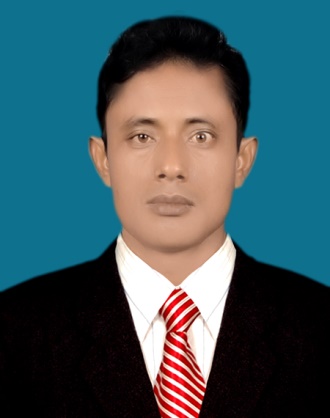 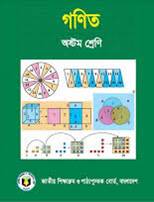 শ্রেণীঃ  অষ্টম
বিষয়ঃ গণিত
আধ্যায়ঃ  একাদশ
তথ্য ও উপাত্ত
সময়ঃ ৪৫ মিনিট
তারিখঃ  ১৭/০১/২০২০  ইং
কৈলাশ রায়
সহকারি শিক্ষক(গণিত)
দেবীডুবা বালিকা উচ্চ বিদ্যালয়
দেবীগঞ্জ, পঞ্চগড়।
মোবাইল নং -01723209721
G: kailashroy03@gmail.com
নিচের চিত্রটি লক্ষ করি ?
Y
মধ্যক
প্রচুরক রং
X
রাজশাহী
সিলেট
রংপুর
কুমিল্লা
ঢাকা
Y
10         20          30        40
21          31          41         51         61         71         81
X
আয়ত লেখ
নিচের চিত্রটির লক্ষ  করি ?
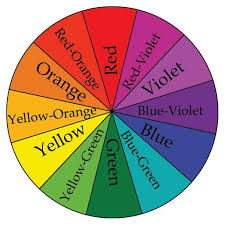 পাই চিত্র
এশো আজকের পাঠ----------
তথ্য ও উপাত্তের মাধ্যমে গড়,মধ্যক, 
প্রচুরক ও বিভিন্ন লেখচিত্র নির্ণয়
শিখন ফল
এই পাঠ শেষে শিক্ষার্থীরা------
১। গড় নির্ণয় করতে পারবে।
২। মধ্যক , প্রচুরক নির্ণয় করতে পারবে।
৩। আয়ত লেখ নির্ণয় করতে পারবে।
৪। পাইচিত্র আকঁতে পারবে।
পরিসংখ্যানের জনক-
 রোনাল্ড আলমার ফিশার
লক্ষ করি
পরিসর , শ্রেণি সংখ্যা , ট্যালি কি?
পরিসর= (সর্বোচ্চ সংখ্যা – সর্বনিম্ন সংখ্যা) + ১
ট্যালিঃ শ্রেণির সাংখ্যিক মান  “//” চিহ্ন  ।
লক্ষ করি
কোন শ্রেনীর  20 জন শিক্ষার্থীর  গণিতের  প্রাপ্ত নম্বর দেওয়া আছেঃ
25, 45,40,20, 35, 30,35,30,40,41,
46,20,25,30,45,42,45,47,50,30.
পরিসর= (50 – 20) + 1 = 31
একক কাজ
কোন শ্রেনীর ২০ জন শিক্ষার্থীর  গণিতের  প্রাপ্ত নম্বর দেওয়া আছেঃ
৪০, ৪১, ৪৫, ১৮, ৪১, ২০, ৪৫, ৪১, ৪৫, ২৫, ২০, ৪০, ১৮, ২০, ৪৫, ৪৭, ৪৮, ৪৮, ৪৯, ১৯।
১। পরিসর নির্ণয় কর।
২। শ্রেণিব্যাপ্তি ৫ ধরে শ্রেণি সংখ্যা নির্ণয় কর।
কোন শ্রেনীর  ২০ জন শিক্ষার্থীর  গণিতের  প্রাপ্ত নম্বর দেওয়া আছেঃ
২৫,৪৫,৪০,২০,৩৫,৩০,৩৫,৩০,৪০,৪১,৪৬,২০,২৫,৩০,৪৫,৪২,৪৫,৪৭,৫০,৩০।
শ্রেণিব্যাপ্তি ৫ নিয়ে গনসংখ্যা সারণিঃ
গানিতিক গড়
জোড়ায় কাজ
কোন শ্রেনীর  50 জন শিক্ষার্থীর 90  নম্বরের সাময়িক পরীক্ষার প্রাপ্ত নম্বরের গনসংখ্যা সারনী হলোঃ
প্রদত্ত উপাত্তের গানিতিক গড় নির্ণয় কর।
লক্ষ্য করি
চিত্রে  সমান চিহ্নের  ডান দিকে কোন কোন সংখ্যা মাঝখানে আছে?
প্রথম সারির পর থেকে  পরের সারিতে
2,3,4,5,6,7,8,9  সংখ্যা মাঝখানে আছে ।
সুতরাং  সংখ্যাসুচক উপাত্ত ক্রমানুসারে সাজিয়ে সমান দুই ভাগে ভাগ 
করে যে সংখ্যা বা  মান পাওয়া যায় তাহাকেই উপাত্তগুলোর মধ্যক বলে।
এসো দেখি
মধ্যক নির্ণয়ঃ
৩ , ৪, ৫, ৬
৭
৮ , ৯ , ১০, ১১
ধরি, ৫,৩,৪,৮,৬,৭,৯,১১,১০ কতকগুলো সংখ্যা
সংখ্যাগুলো মানের ক্রম অনুসারে সাজালে হয়,
৩,৪,৫,৬,৭,৮,৯,১০,১১।
ক্রমবিন্যস্ত সংখ্যাগুলো  সমান দুই ভাগে ভাগ করলে হয়
৭ সংখ্যার অবস্থান মাঝে । সুতরাং মধ্যক  ৭
নিচের  সংখ্যাগুলোর মধ্যক নির্ণয় করিঃ ২৩, ১১, ২৫, ১৫,২১, ১২, ১৭, ১৮,  ২২, ২৭, ২৯, ৩০, ১৬, ১৯
সমাধানঃ সংখ্যাগুলোকে মানের ক্রমানুসারে উর্ধ্বক্রমে সাজানো হল- ১১,১২,১৫,১৬,১৭,১৮,১৯,২১,২২,২৩,২৫,২৭,২৯,৩০
এখানে সংখ্যাগুলো জোড় সংখ্যা  মধ্যক নির্ণয় করঃ  n = ১৪
=
মধ্যক
=
=
=
=
লক্ষ করি
নিচের সেট টিতে কোন বৃত্তের সংখ্যা বেশী ?
প্রচুরক
মনেকরি, ১১,৯,১০,১২,১১,১২,১৪,১১,১০,২০,২১,১১,৯ ও ১৮ একটি উপাত্ত। 
উপাত্তটি মানের উর্ধ্ব ক্রমে সাজালে হয়- ৯,৯,১০,১০,১১,১১,১১,১১,১২,১২,১৪,১৮,২০,২১
দেখা যায় ১১ সংখ্যাটি ৪ বার উপস্থাপিত হয়েছে  এবং সবচেয়ে বেশিবার আছে  । 
তাই ১১ হলো উপাত্তগুলোর প্রচুরক।
কোন  উপাত্তে যে সংখ্যাটি  সবচেয়ে বেশি বার থাকে তাকে  প্রচুরক  বলে।
আয়ত লেখ কি  ?
Y
10         20          30        40
০
X
21        31        41        51        61        71     80
ছক কাগজে x অক্ষ বরাবর  শ্রেণিব্যাপ্তি এবং Y অক্ষ বরাবর গনসংখ্যা নিবেশন স্থাপন করে আয়তলেখ আকাঁ হয়। আয়তের ভুমি শ্রেণিব্যাপ্তি এবং উচ্চতা হয় গনসংখ্যা ।
এসো দেখি
উপরে  ৫০ জন  শিক্ষার্থীর উচ্চতার  গনসংখ্যা সারনী  দেওয়া হলো।  একটি  আয়তলেখ আকঁ।
আয়তলেখ অংকন
Y
৫         ১০          ১৫       ২০
০
১১৪        ১২৪         ১৩৪       ১৪৪        ১৫৪      ১৬৪       ১৭৪
X
ছক কাগজে x অক্ষ বরাবর  প্রতি বর্গঘর  কে ১ একক ধরে শ্রেণিব্যাপ্তি এবং Y অক্ষ বরাবর  প্রতি বর্গঘর 
 কে ১ একক ধরে গনসংখ্যা নিবেশন স্থাপন করে আয়তলেখ আকাঁ হলো । যেখানে  x অক্ষের মুল বিন্দু 
থেকে ১১৪ ঘর পর্যন্ত ভাঙ্গা চিহ্ন দিয়ে আগের ঘর বোঝানো হয়েছে।
দলগত কাজ
কোন শ্রেনীর  60 জন শিক্ষার্থীর 50  নম্বরের সাময়িক পরীক্ষার প্রাপ্ত নম্বরের গনসংখ্যা সারনী হলোঃ
আয়ত লেখ নির্ণয় কর।
এসো দেখি
২ রান
১ রান
৩ রান
৪ রান
অতিরিক্ত রান
৬ রান
৫ রান
সংগৃহিত পরিসংখ্যানের  উপাদানের সকল ভাগ কে একটি বৃত্তের অভ্যান্তরে বিভিন্ন অংশে প্রকাশ করলে যে লেখচিত্র পাওয়া যায় তাকে পাইচিত্র বলে।
নিচে ২০০ জন  শিক্ষার্থীর  পছন্দের ফলের  সারনী  দেওয়া হলো। প্রদত্ত উপাত্তের পাইচিত্র আকঁ।
সমাধান
পাইচিত্র অংকন
জম্রুল
আম
কাঠাল
লিচু
মুল্যায়ন
১। পরিসর=  ?
২। শ্রেণিসংখ্যা = ?
৩। মধ্যক কাকে বলে ?
৪। আয়ত লেখ কি ?
৫। পাইচিত্র  কি ?
বাড়ির কাজ
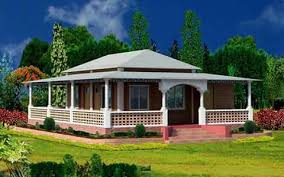 নিচে ২০০ জন  শিক্ষার্থীর  পছন্দের ফলের  সারনী  দেওয়া হলো। প্রদত্ত উপাত্তের পাইচিত্র আকঁ।
সবাইকে
ধন্যবাদ